VTC
Microbusiness Marketing Leverage Program (MMLP)
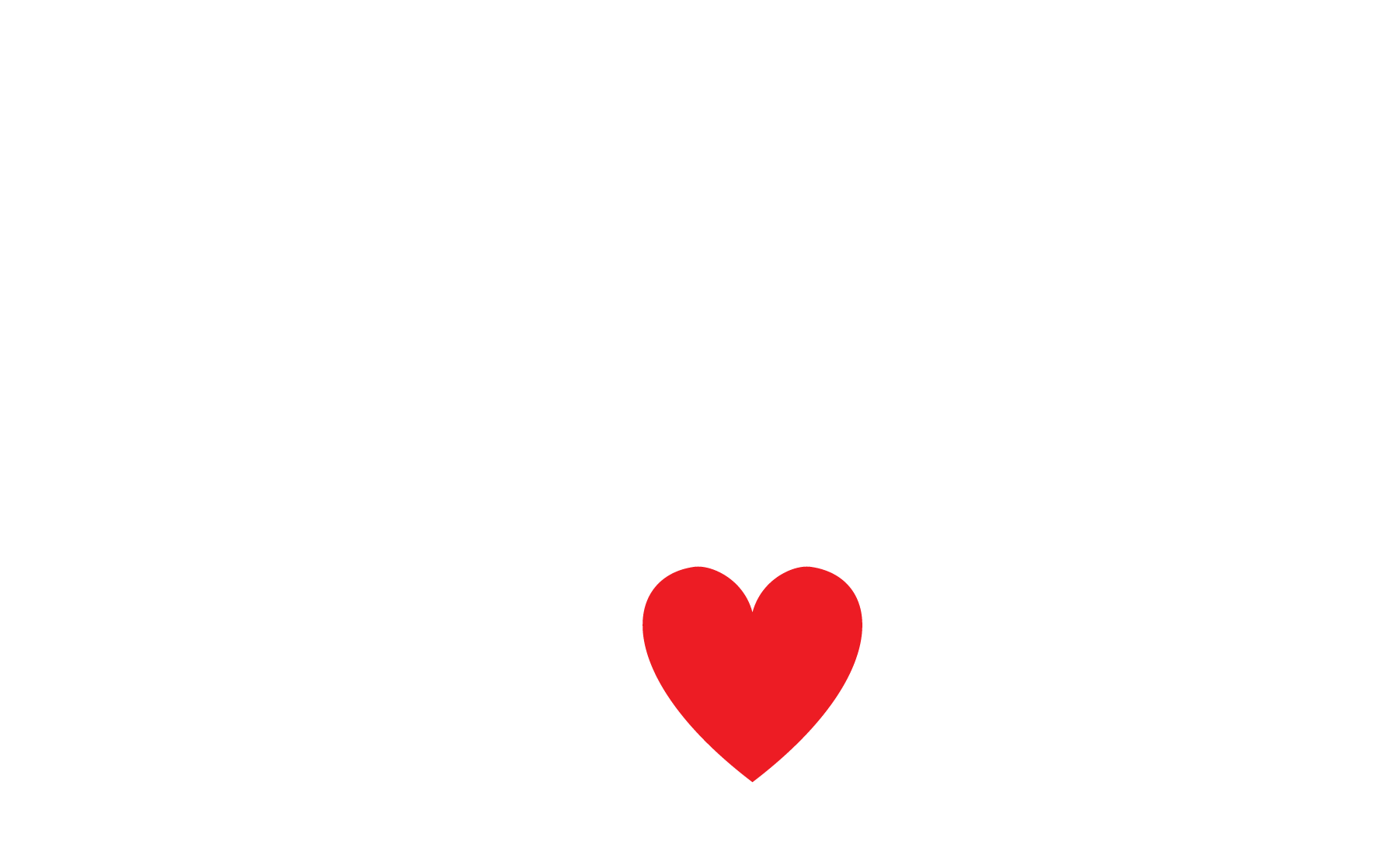 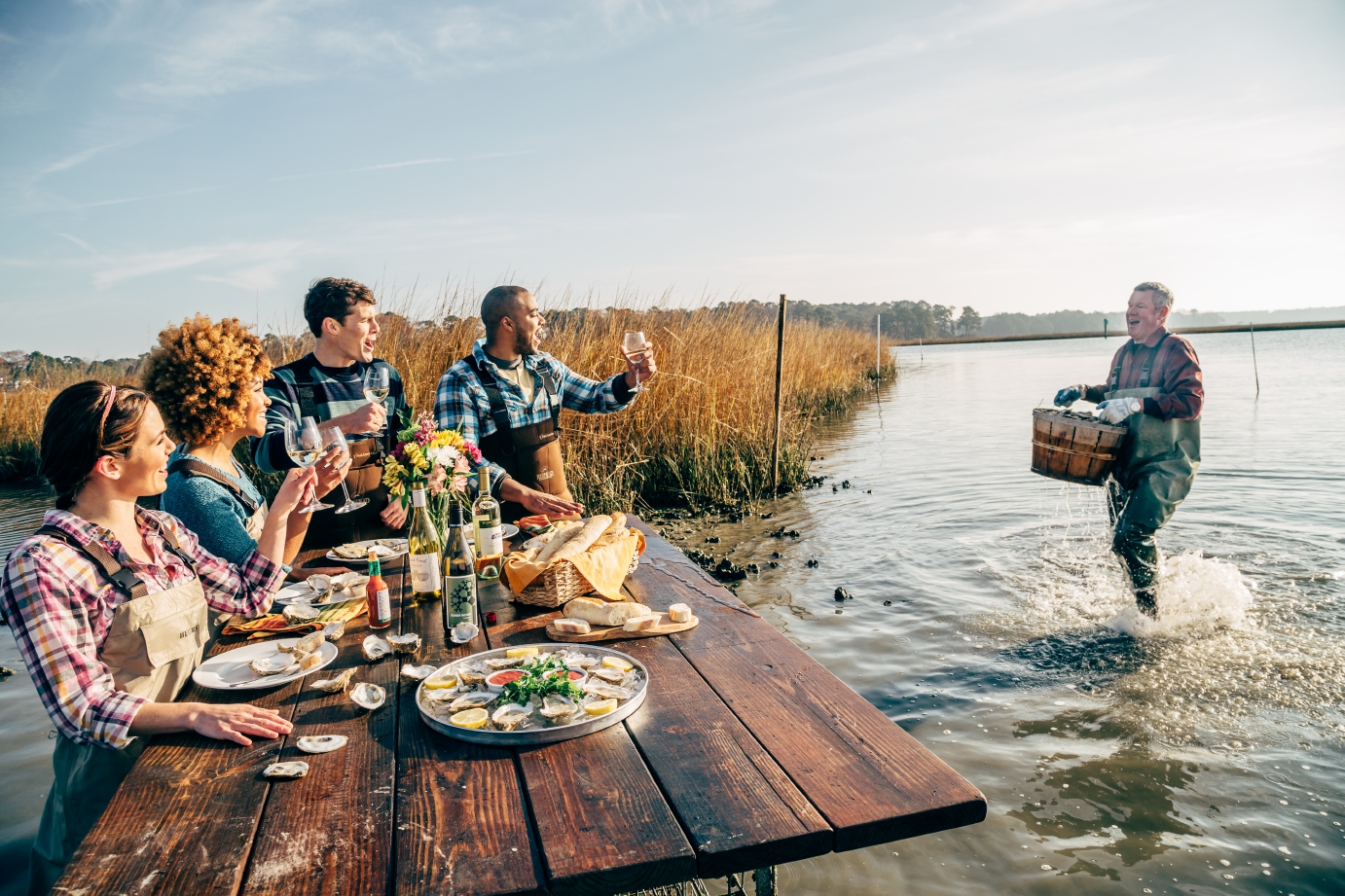 About the Program
Microbusiness grant round

Opens on August 4, 2022

Closes on September 20, 2022

Must apply in the online portal

No mailed applications will be accepted

No supplemental materials may be mailed

Max award: $5,000
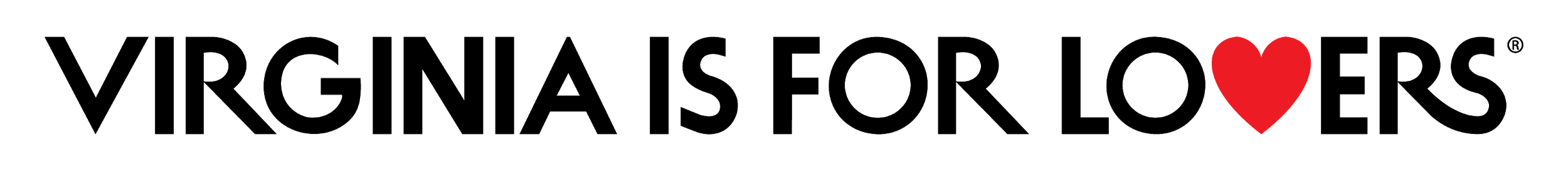 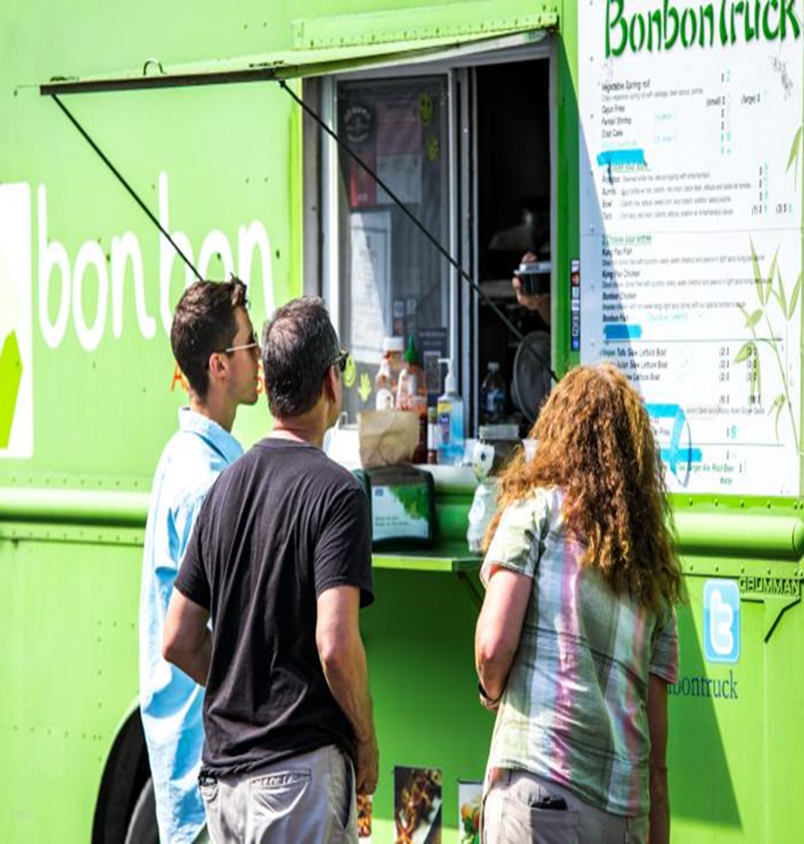 Who Can Apply?
Tourism-oriented small businesses that have 20 or fewer full-time equivalent employees.

Organizations that market small businesses like Chambers of Commerce

Marketing plan MUST focus on off-peak season travel
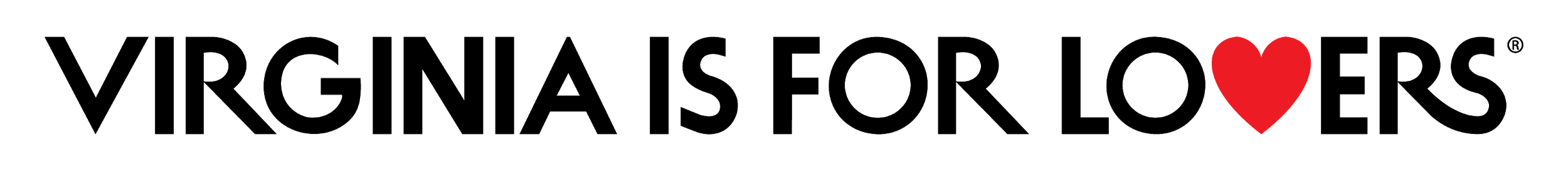 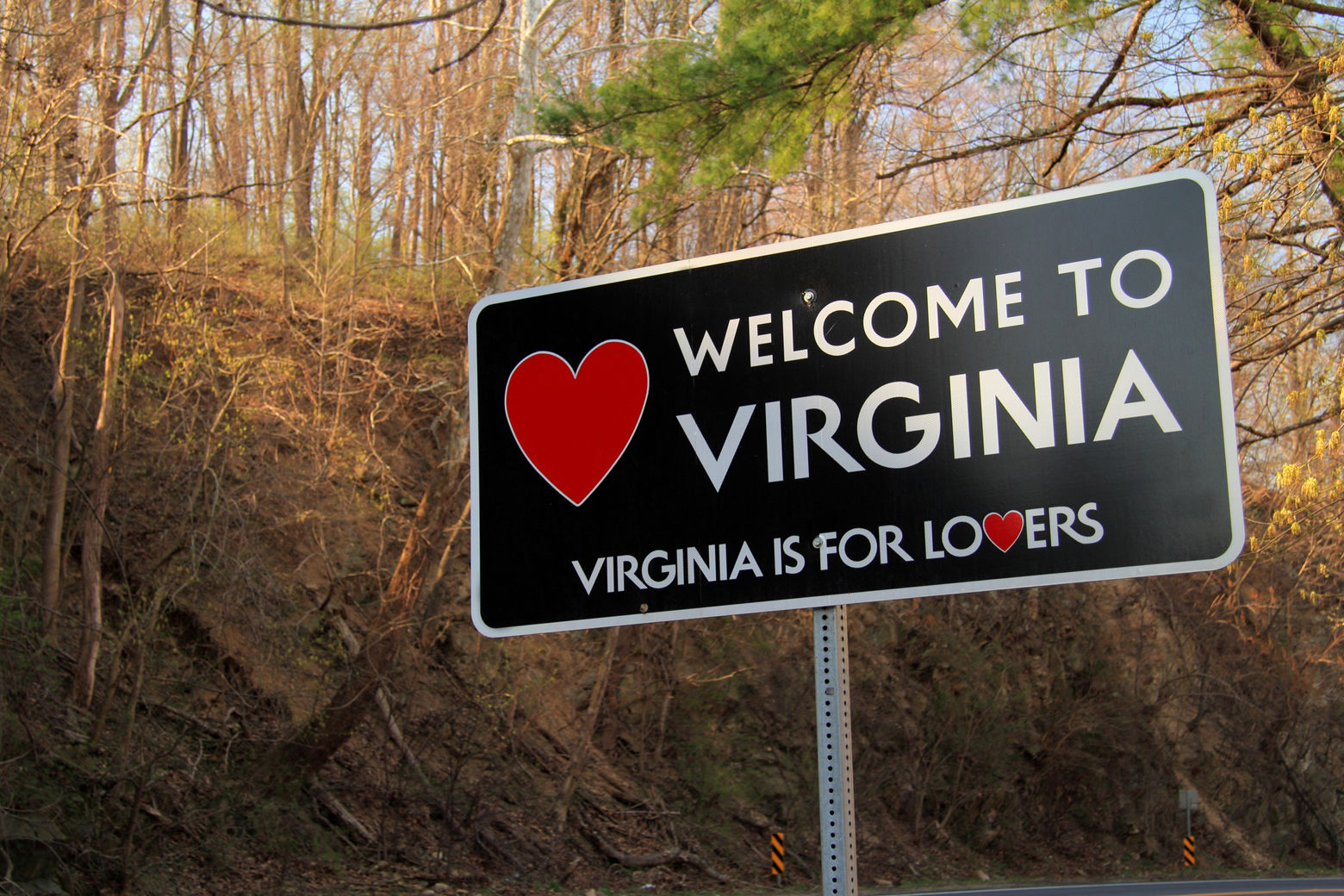 How to Apply
www.vatc.org/grants

Click Microbusiness Marketing Leverage Grant

READ the instructions documents 

READ the Terms & Conditions

READ the FAQs
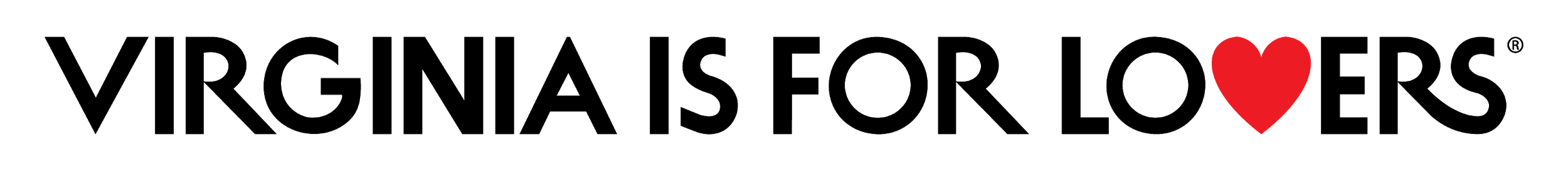 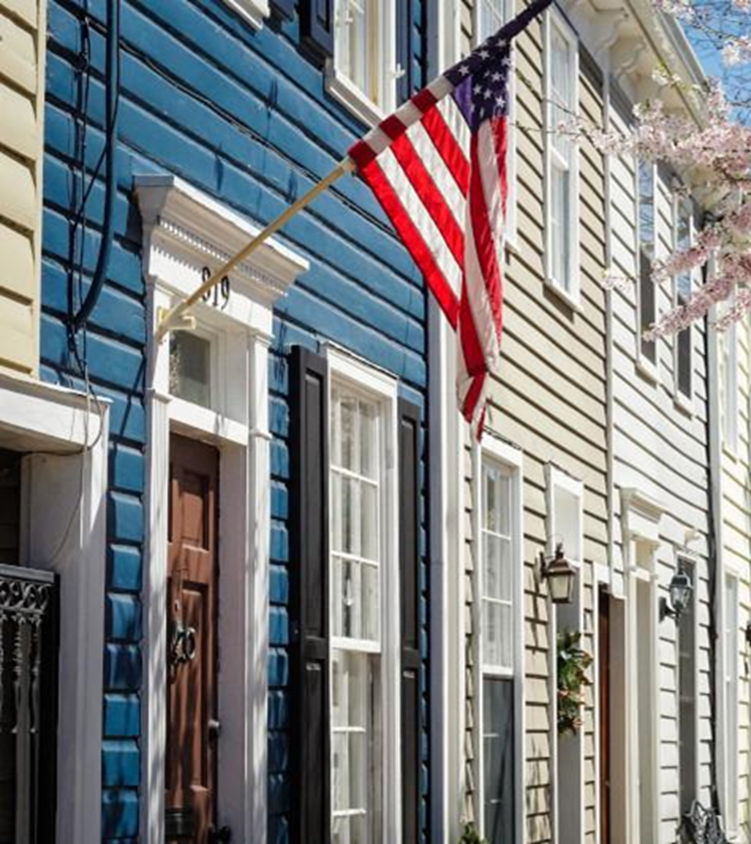 New in this application
Drop down boxes to collect data

Drop down boxes to help you focus on specific target markets and media outlets

Drop down boxes to help focus Bonus section

Limited to 7 line items in marketing plan---allocate funds carefully
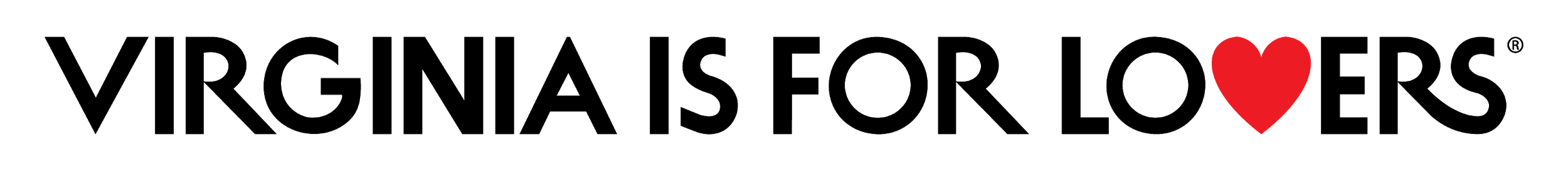 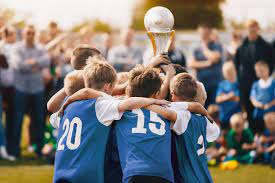 Important Dates
Application closes September 20, 2022

Marketing plan expenditures must fall between June 1, 2022 and May 31, 2023

Award notification will be late October

Final reimbursements and reports due within 60 days of last expenditure and no later than August 31, 2023
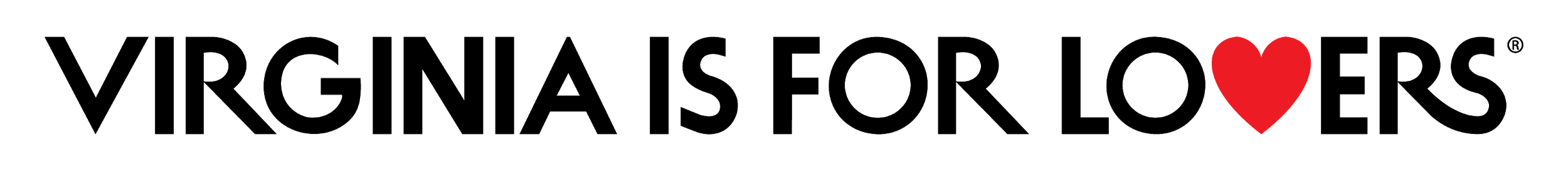 Application Portal
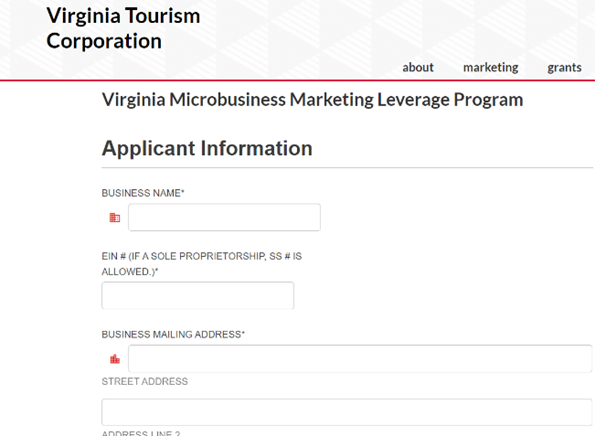 The Instructions document contains detailed information about each section.

Please answer all questions clearly and concisely.

Your EIN# or SS# if a sole proprietorship is required.

Businesses and organizations must be based in Virginia.
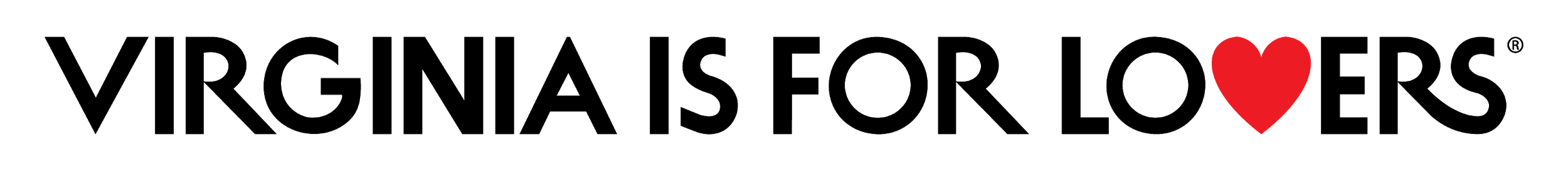 Business Type & 
Employee Info
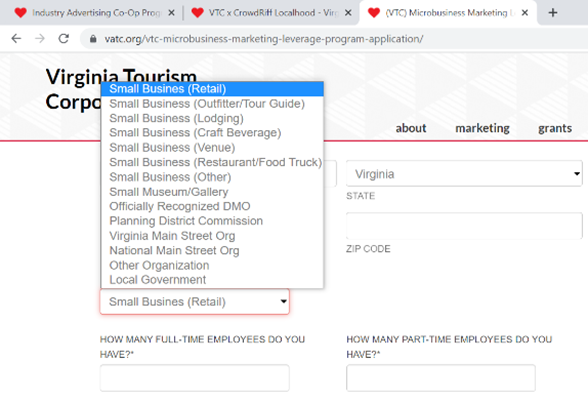 Select the choice that best fits the main aspect of your business or entity.

Enter the number of full-time employees you have and enter the number of part-time employees you have.

Detailed information on how to count full and part-time employees is in the instructions document.
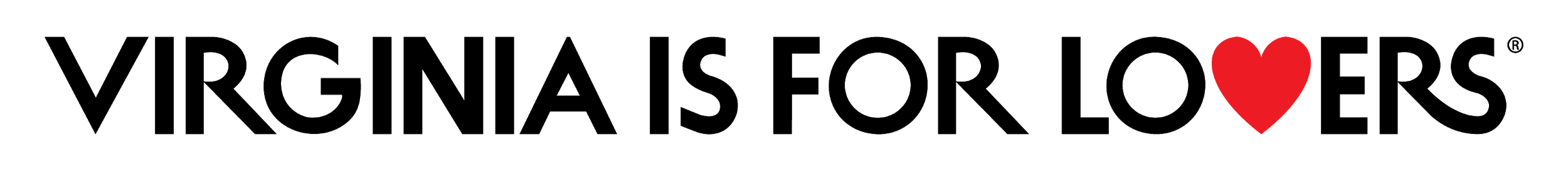 Contact Info
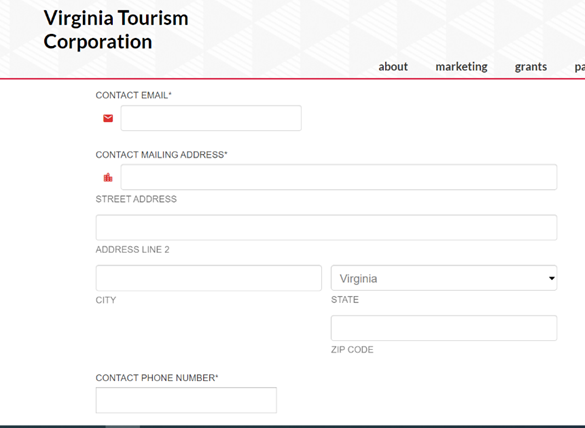 Identify the contact point for this program

VTC can not speak with anyone other than this person about your application

If phone numbers or addresses change, you must notify VTC in writing.
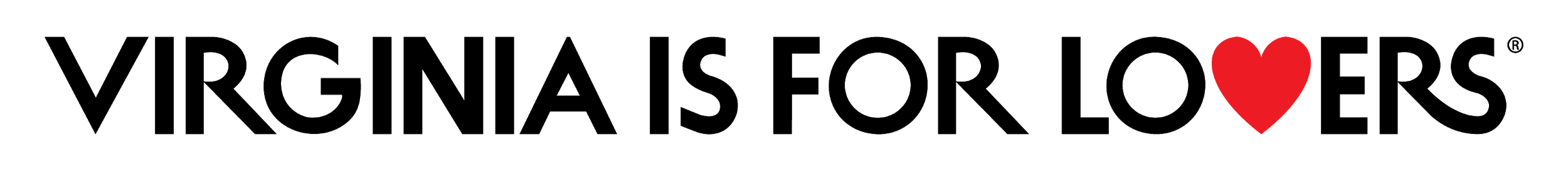 Funding Amount, Virginia.org, Social Media
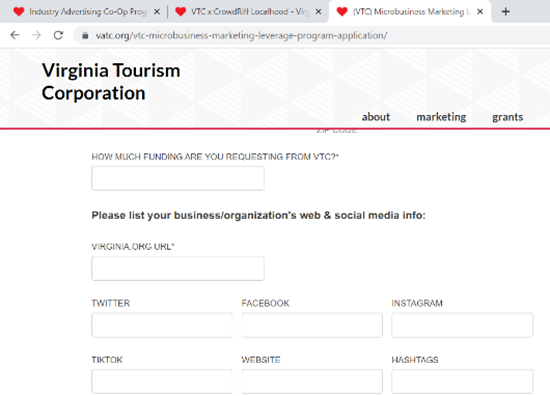 List the amount of funding your are requesting from VTC

Max award is $5,000

List your Virginia.org listing url. 

Being listed on Virginia.org is a requirement for this program.

List your social media handles
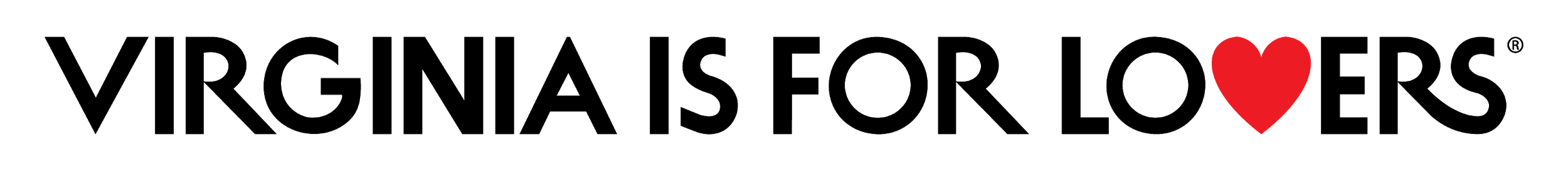 Program Focus
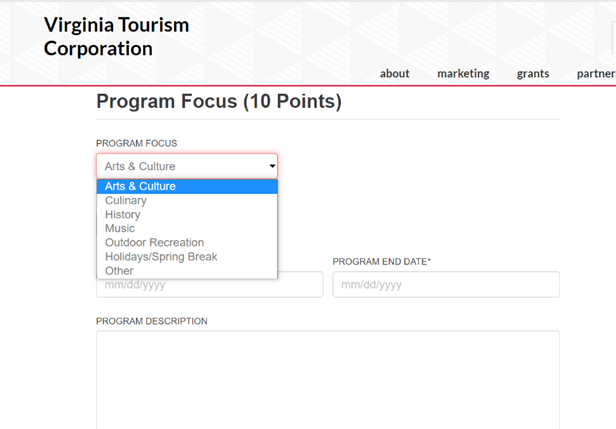 Select from the drop down the main focus of your marketing program

Select the dates of your program this can be as short as two weeks or as long as 12 months (June 1, 2022 to May 31, 2023)

We allow the lookback period since some folks are already placing fall advertising.

Provide a detailed description of your marketing program
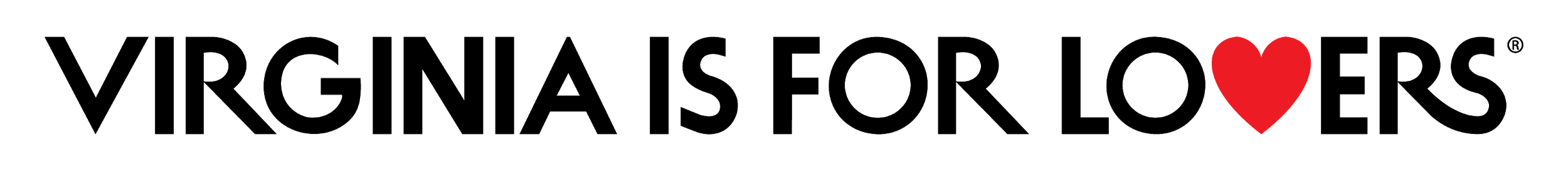 Target Market: Out-of-State
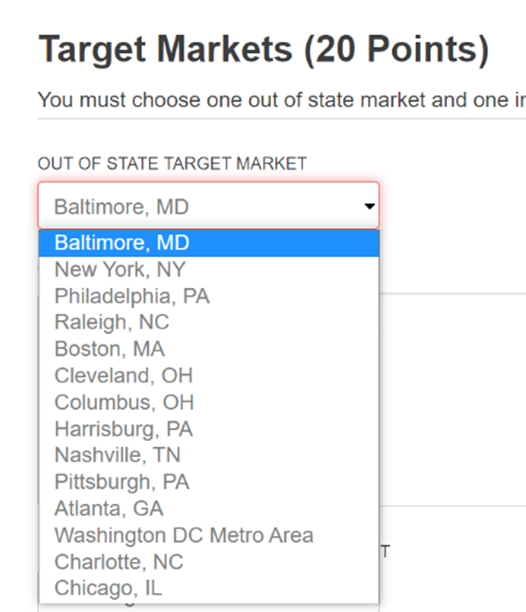 Select from the drop-down list ONE out-of-state target market

It must be from this list

You must allocate at least 25% (you can allocate more) of your request award to this marketing in your marketing plan

You can NOT select Washington D.C. as both your in-state and out-of-state market
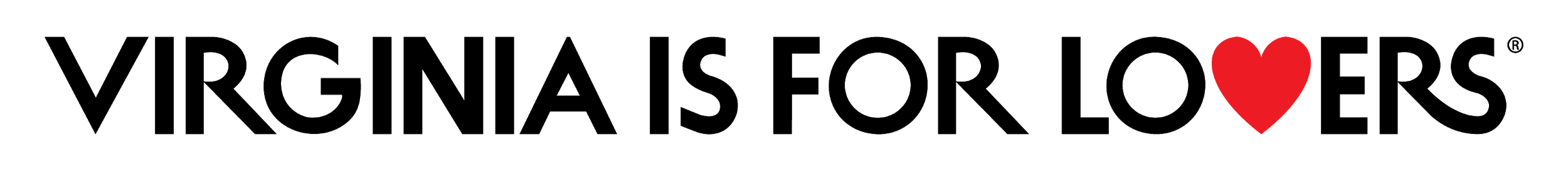 Target Market: In-State
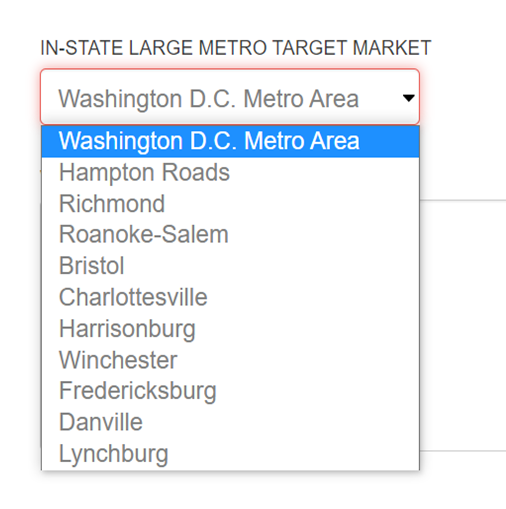 Select ONE in-state target market from the drop-down box

These are major metro areas within Virginia and you must select one of these to target.

The goal of this program is to help you hyper focus on marketing in very specific markets
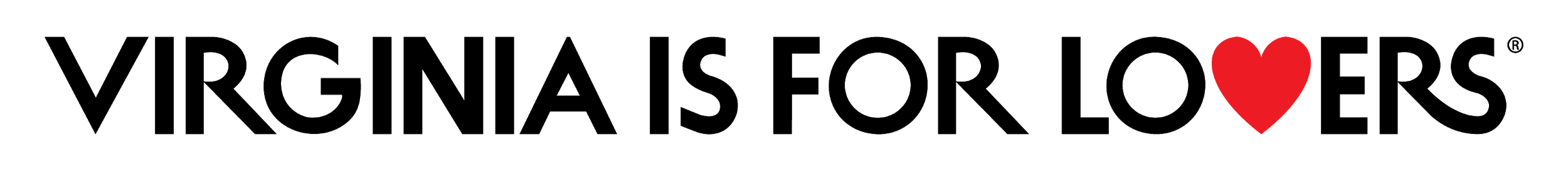 Partnerships
Hub & Spoke
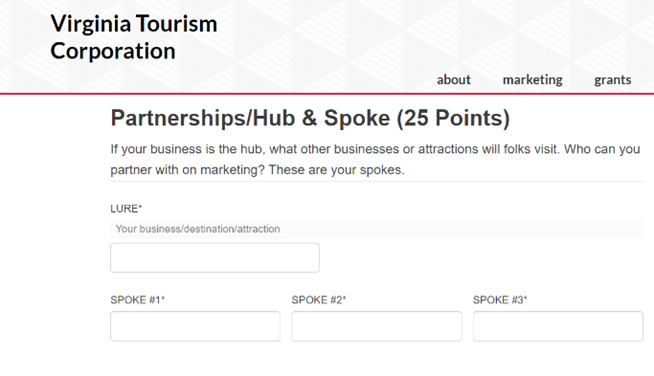 VTC uses the Hub & Spoke model of partnership and marketing

Be sure to review your region’s Drive Tourism plan and the State Drive Tourism plan for information on the Hub & Spoke model

List your business as the Lure. If an organization, list a major attraction or destination as the lure.  This is the hub of your hub & spoke.

Then list three other businesses that you can partner with on marketing.
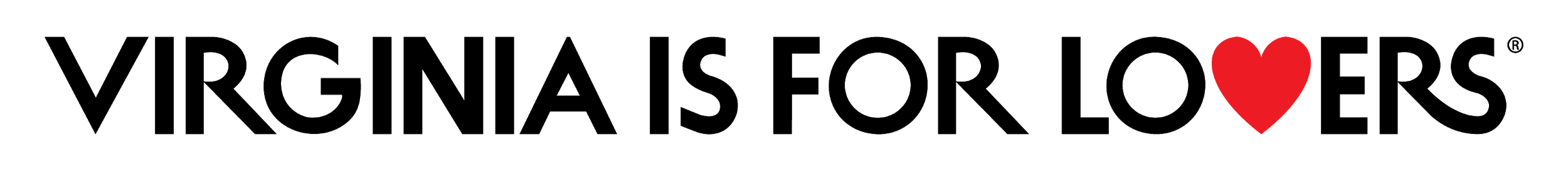 In-Kind Marketing
Match Plan
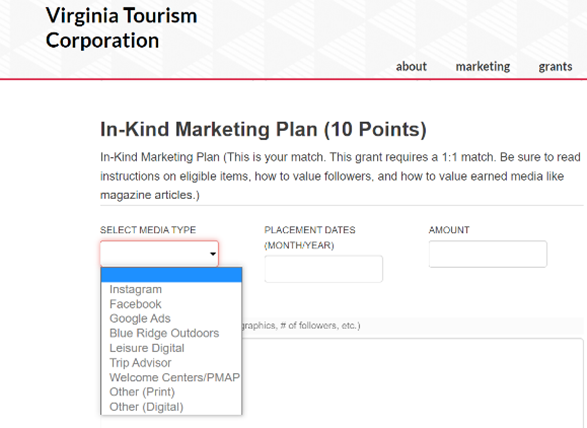 This is the section where you will list your in-kind match

This program requires a 1:1 match

Be sure to reach the Terms and Conditions on what counts as eligible marketing items as match and how to value any earned and owned media
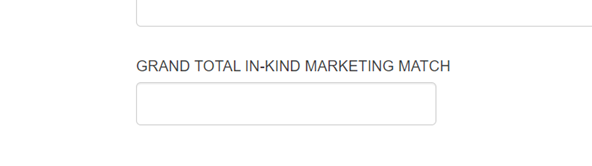 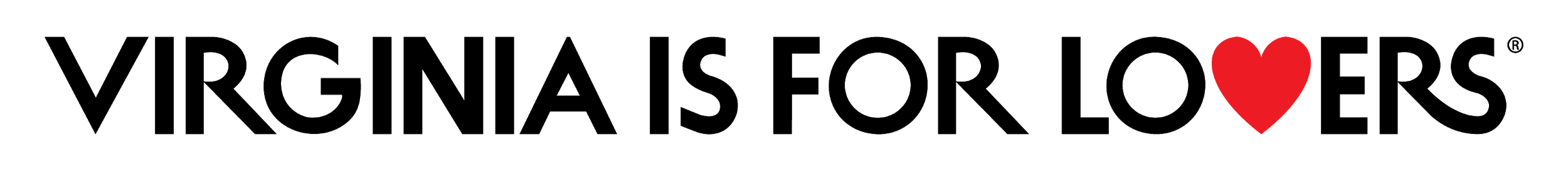 Marketing Plan
This is the most important section of your application

You have 7 lines to list your planned marketing expenditures

These must total at least the amount of funding you are request from VTC.  You may list more.

Select media outlets from the drop-down box, list dates, amount, and description
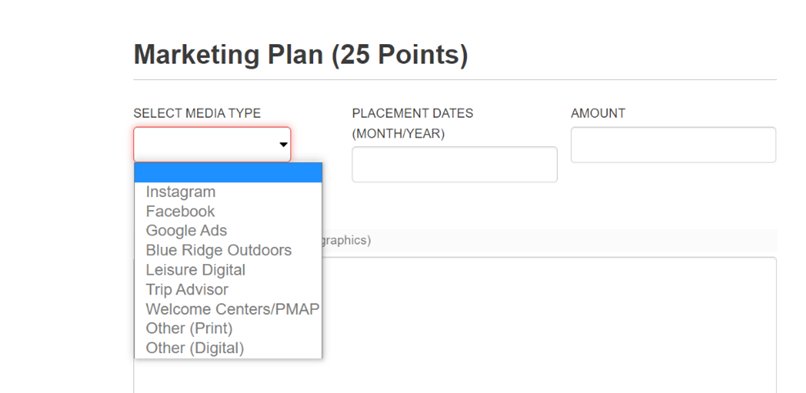 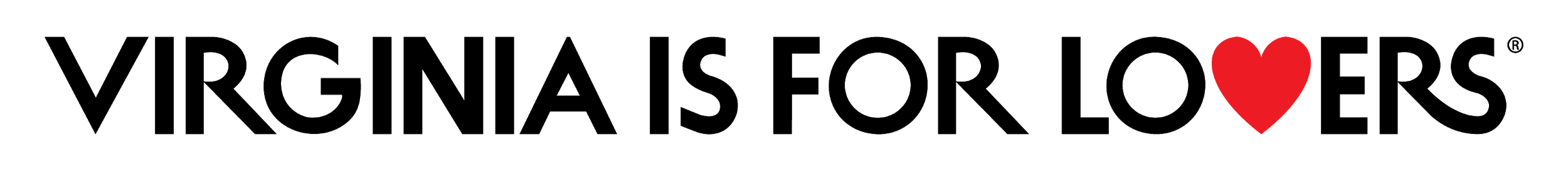 Performance Measures
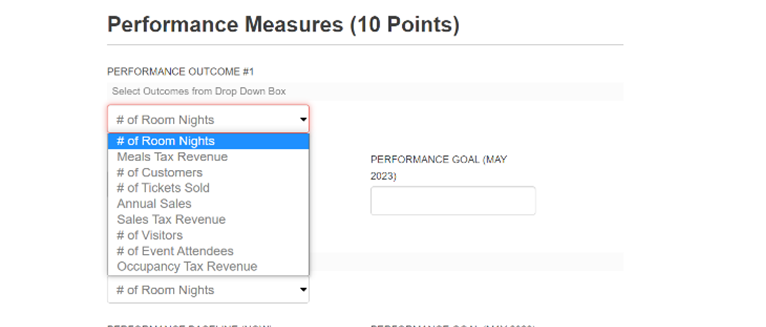 Performance measures will help you track the effectiveness of your marketing efforts.

Make sure you select measures that you can easily look up and report out in your final report

You will select a performance measure.   List where you are today and then list where you want to be in May 2023.
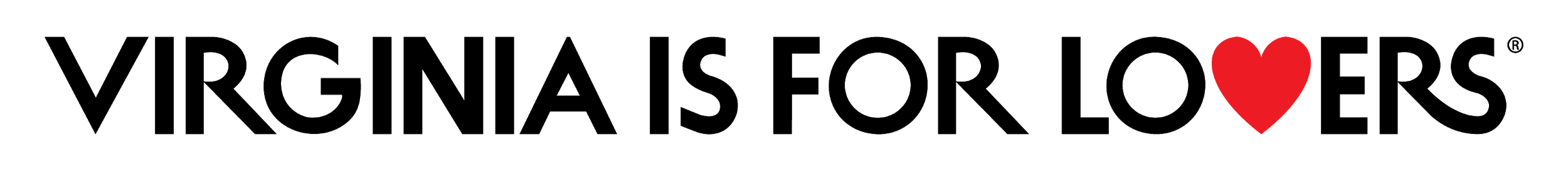 Performance Measures: 
Business Impacts
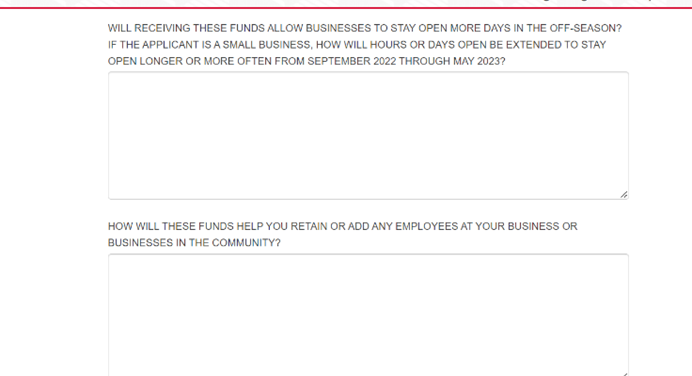 Answer the two questions related to job creation, job retention, operating hours, and seasonal operations.

These are important so we know what kind of impact these funds will have in the small business ecosystem.
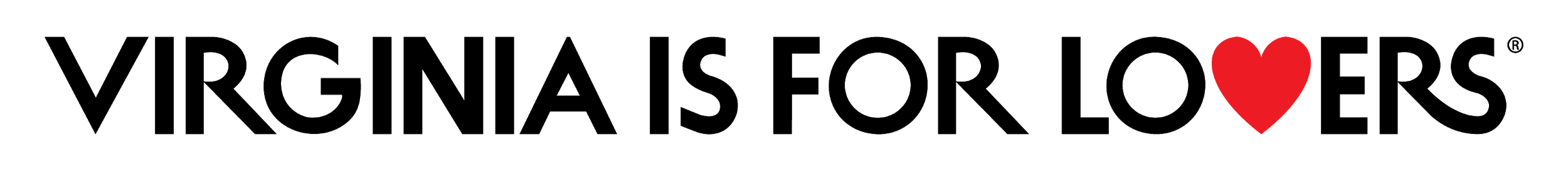 Bonus Section
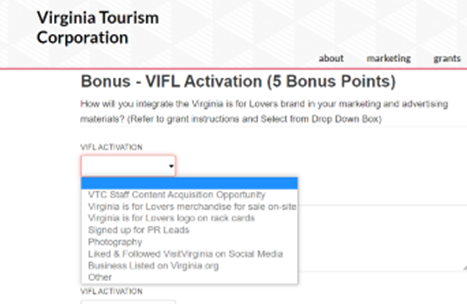 Applicants can earn up to 5 bonus points by listing how they are or will engage with VTC.

The application instructions have descriptions of each of these line items.
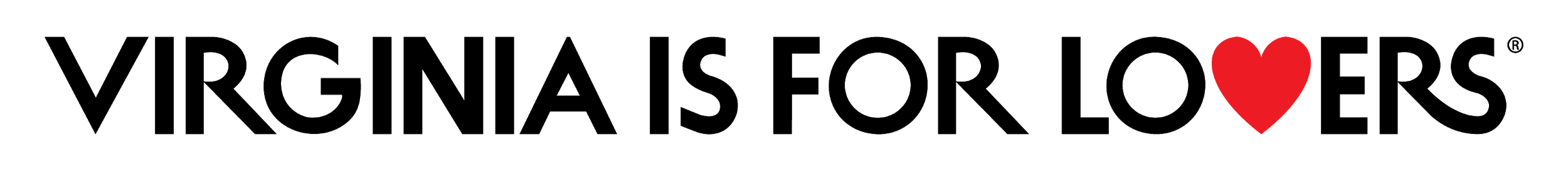 AFTER YOU SUBMIT
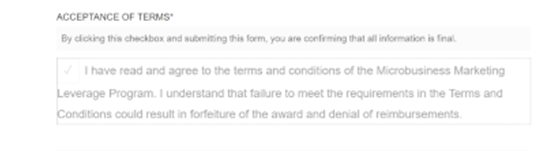 Once you have completed your application and are ready to submit, you must accept the Terms and Conditions

You will be emailed a .pdf version of your application

Once you submit, you can not make changes to your application

Scoring will occur after September 21.

Awards will be made in late October
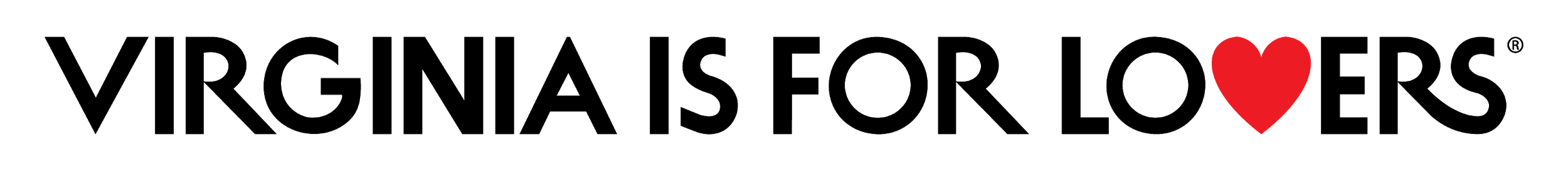 Questions?

Email: VTCMLPGrant@virginia.org

This mailbox is monitored daily by:
 Noah Salaah ad-Deen, Grants Coordinator
Angela Wiggins, Grant Specialist
Staci Martin, Grants Manager
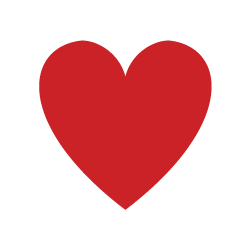 INSERT PRESENTATION TITLE HERE
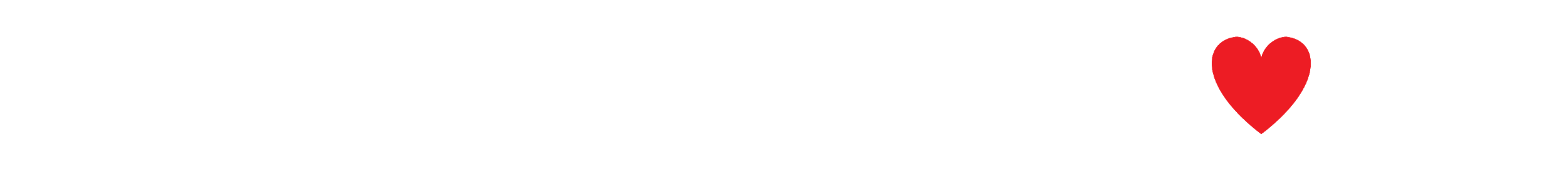